Мастер класс для воспитателей
шахматы
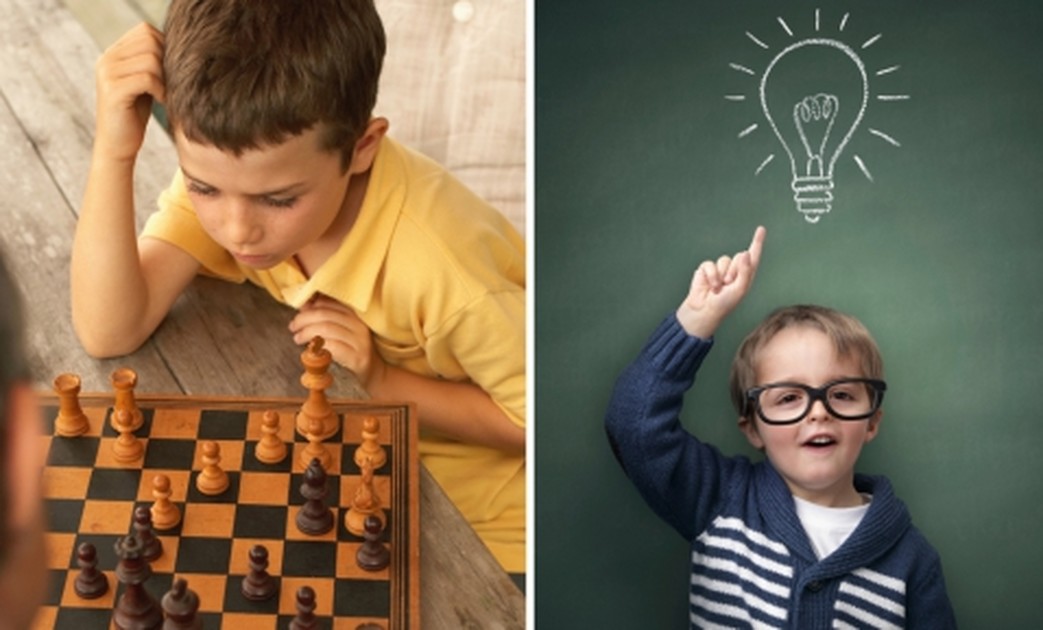 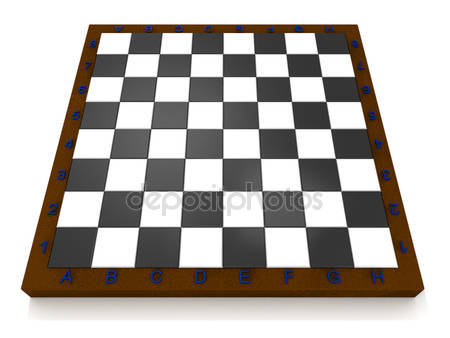 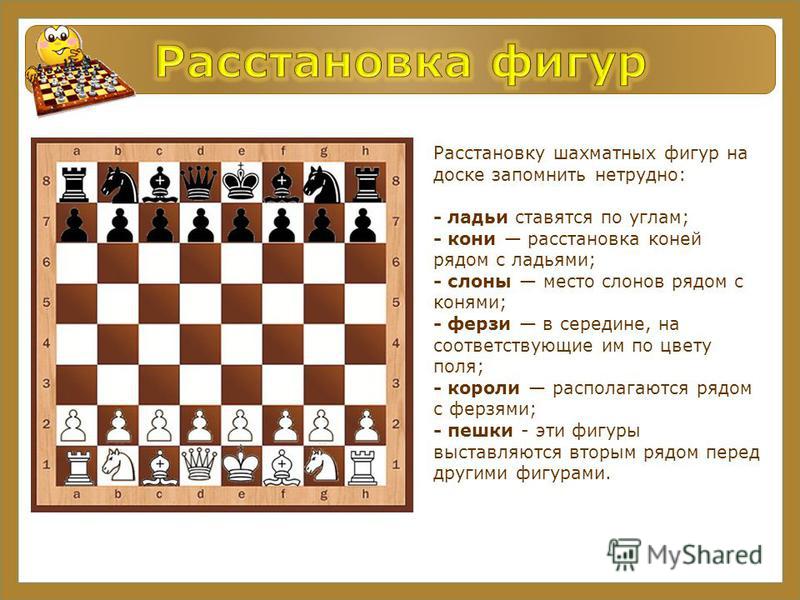 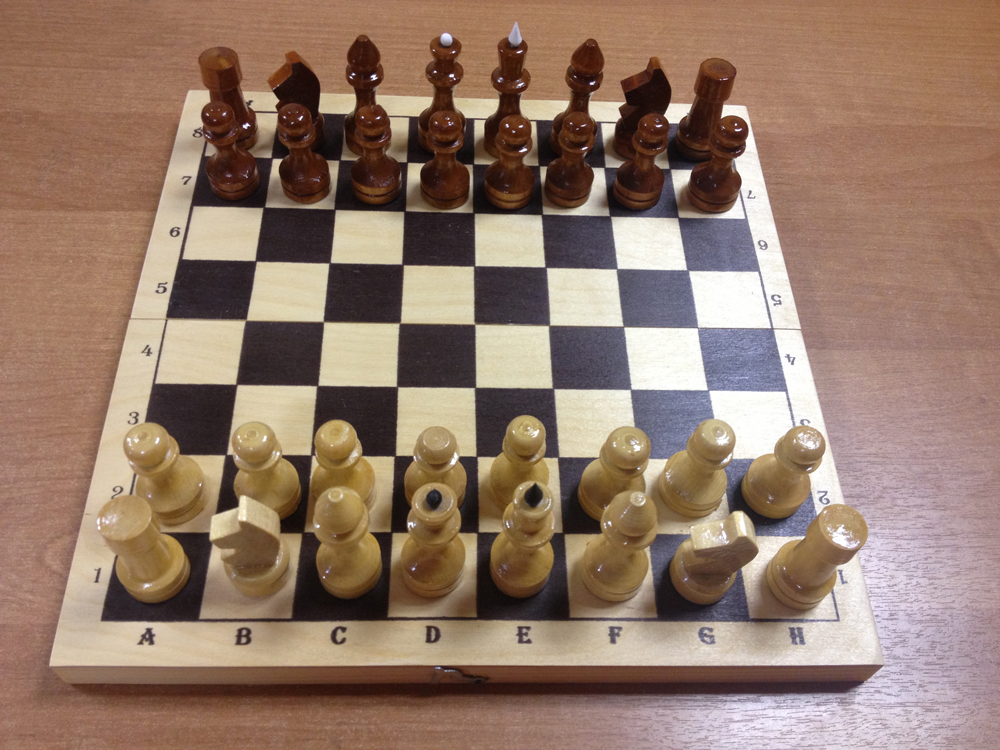 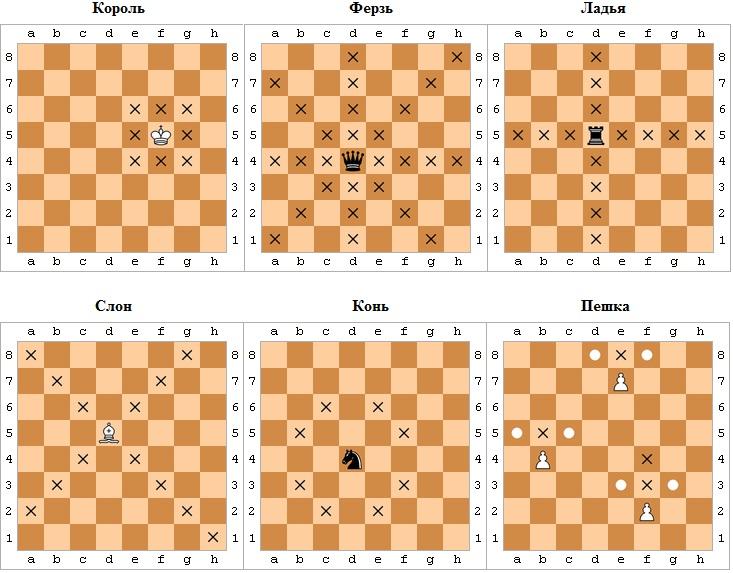